Local Ad Revenue Share by Media
Scan or click to access more local insights
Advertising investment in local markets is now nearly evenly split between digital platforms and traditional media
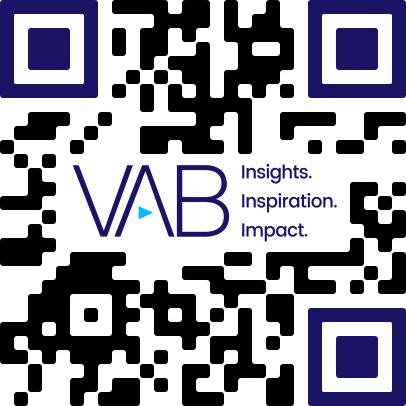 Total Local U.S. Ad Revenue
Political included, 2024
Digital Media Revenue
$84 Billion
Traditional Media:
OTT / CTV
TV Digital
Radio Digital
PC or Laptop
Mobile (smartphone, tablet)
Email
Newspaper Digital
Magazine Digital
Directories Digital
Traditional Media Revenue
$88 Billion
Traditional Media:
Cable
TV OTA
Radio OTA
Direct Mail
Newspaper Print
Magazine Print
Directories Print
Out of Home (OOH)
2024 U.S. Local Ad Revenue
$172B
↑+9.3% YoY
Digital 48.7%
Traditional 51.3%
Source: BIA, U.S. Local Advertising Forecast 2024, March 2024.
Click here to see more on BIA’s ‘U.S. Local Advertising Forecast’

This information is exclusively provided to VAB members and qualified marketers.